新しい「精神科合併症の救急医療システム」イメージ図
～夜間・休日精神科合併症支援システム～
二次救急病院
救命救急センター
精神科病院
（合併症支援病院）
この精神症状には
どう対応したらいいの？
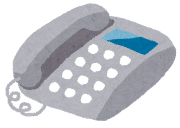 ※輪番制で府内2病院
？
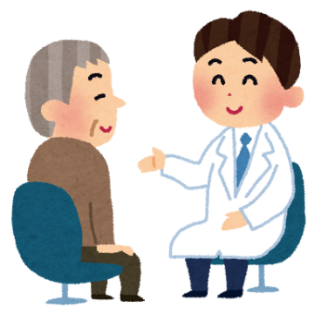 ①電話コンサル依頼
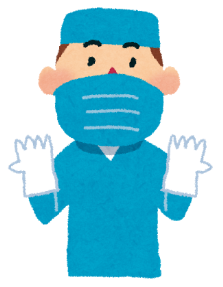 コンサルを行う
精神科医師の配置
身体的な処置
②精神科電話コンサル
そのような場合には
○○するのがいいですよ。
受入先の精神科病院が見つからない・・・
２病院×１床＝　合計２床
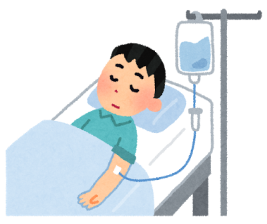 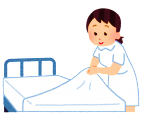 転院受入の
ベッド・スタッフの
確保
③受入れ依頼
・システム利用（受診）
　       依頼書（様式１）
・身体治療状況等
　　　確認シート（様式２）
・精神科病院へ転院すること  
      への同意書（様式3）
・診療情報提供書
支援病院へＦＡＸ
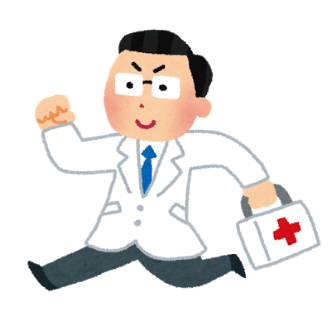 ④精神科病院への転院
サポートのための
身体科医師が待機
病状悪化時等は「戻しあり」
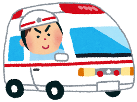 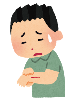 報告
様式５・６
課題の集約・改善方策の検討
報告
バックアップ
消防等
検証会議
（行政・精神科・救命救急センターや二次救急病院・医師会）
報
告
様式４
(事例あれば)
救命救急C
大阪精神科
病院協会
＜システム運用時間＞
平日夜間（17時から翌朝9時）　　休日（朝9時から翌朝9時）
＊休日とは土日・祝・年末年始
システムの概要
システムの概要
　１　精神科合併症患者を受け入れた二次救急病院や救命救急センター（以
　　　下「二次救急病院等」という。）が、精神科病院（合併症支援病院）
　　　から精神科領域の電話コンサルテーションを受けられる。 
　２　二次救急病院等で身体的な処置を終えた患者のうち、精神科治療が必
　　　要な患者を精神科病院（合併症支援病院）へつなぐ。
　＊精神科合併症患者：精神疾患と身体疾患を併せ持つ患者
システムの稼働時間
平日夜間（午後５時から翌朝９時まで）及び休日（土・日曜日、祝日、年始・年末）

輪番の精神科病院（合併症支援病院）数及びベッド数
２病院、ベッド数２床（各病院１床ずつ）
精神科病院（合併症支援病院）が確保する体制
基本的な体制

精神科病院（合併症支援病院）は、二次救急病院等への電話コンサルテーション及び転院等を受け入れるための体制を確保し、併せて、身体科医師によるサポートも受けられる体制も確保。

この身体科医師によるサポートは、『自院で身体科医師を雇用』もしくは『近隣の病院と連携し、二次救急病院等から患者を受け入れられる体制を確保すること』を基本とする。（身体科医師が常駐することが好ましいがオンコール対応も可。）
電話コンサルテーションを受ける際のアクセス方法
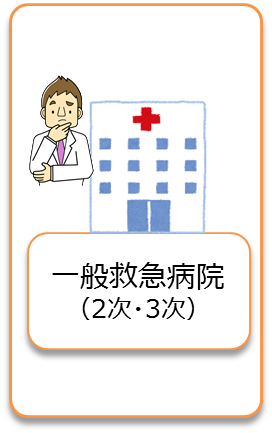 精神科合併症患者の受入れ

精神科領域の電話コンサルテーション
二次救急病院等がナビダイヤルに電話
案内された精神科病院（合併症支援病院）２病院のいずれかを二次救急病院等が選択し、電話コンサルテーションを受ける。
電話コンサルテーションにおける相談内容について特段の制限を設けないが、その提案・助言に従うか否かについては、二次救急病院等の判断による。
電話コンサルテーションを受けた後に対診を行うことについては、本システムを検証する中で引き続き検討していく。
精神保健及び精神障害者福祉に関する法律に基づく入院形態について
１　措置入院／緊急措置入院（法第２９条／法第２９条の２）
　【対　象】入院させなければ自傷他害のおそれのある精神障がい者
　【要件等】精神保健指定医２名の診断の結果が一致した場合に都道府県知事が措置
　　　　　　（緊急措置入院は、急速な入院の必要性があることが条件で、指定医の診察は１名で
　　　　　　　足りるが、入院期間は７２時間以内に制限される）
２　医療保護入院（法第３３条）
　【対　象】入院を必要とする精神障がい者で、自傷他害のおそれはないが、任意入院を行う状態
　　　　　　にない者
　【要件等】精神保健指定医（又は特定医師）の診察及び家族等の同意が必要
　　　　　　（特定医師による診察の場合は１２時間まで）
３　応急入院（法第３３条の７）
　【対　象】入院を必要とする精神障がい者で、任意入院を行う状態になく、急速を要し、家族等
　　　　　　の同意が得られない者
　【要件等】精神保健指定医（又は特定医師）の診察が必要であり、入院期間は７２時間以内に制
　　　　　　限される。（特定医師による診察の場合は１２時間まで）
４　任意入院（法第２０条）
　【対　象】入院を必要とする精神障がい者で、入院について、本人の同意がある者
　【要件等】精神保健指定医の診察は不要
電話コンサルテーションの結果、転院となった際の転院方法
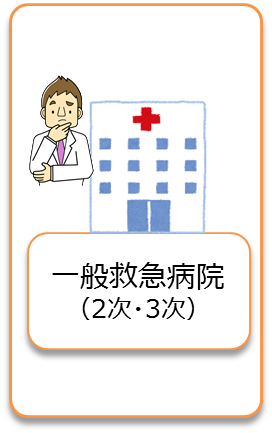 ナビダイヤルにより転院について十分に情報交換を行った後、二次救急病院等は次の書類を精神科病院（合併症支援病院）へファックス送信する。
『ファックス送信書（夜間・休日精神科合併症支援システム利用（受診）依頼書）』（様式１）
『身体治療状況等確認シート』（様式２）
『精神科病院へ転院することの同意書』（様式３）
『診療情報提供書』（各病院の様式）
家族がおらず本人の意識もなく同意書に署名ができない患者に対しては、応急入院で対応する場合もある。
身体疾患を治療した後、二次救急病院等から精神科病院（合併症支援病院）へ搬送する際の患者（状態）
酸素吸入器を外して少なくとも３０分以上ＳｐＯ２が正常に保たれており、概ね次の患者（状態）とする。
　なお、身体症状の急変等により二次救急病院等へ（戻し）搬送する場合（依頼した担当医が不在になった場合においても病院として責任を持って対応）もある。

リストカット後で縫合済み
オーバードーズ後で意識はほぼ回復している（しばらく静脈確保のための点滴が必要な場合も含む。）
骨折をギブスにより固定済み
次の場合は、個別に判断・対応する
救急疾患は処置済で、その他に内臓疾患がある場合
救急疾患は処置済で、妊婦である場合　等
システム開始後の事例蓄積
精神科病院（合併症支援病院）は電話コンサルテーション・転院等について報告書（様式５－１，５－２，６）を作成し、大阪精神科病院協会が取りまとめ大阪府へ提出することにより事例を蓄積する。
　
二次救急病院等は、『転院できなかった事例』や『電話コンサルテーションにおける問題事例』等について、報告書（様式４）を作成し、大阪府へファックス送信することにより事例を蓄積する。
システム開始後の事例検証
蓄積した事例により本システムを検証するための検証会議を設置し、概ね２ケ月ごとに検証作業を行い、その結果を関係機関において情報共有する。
検証会議のメンバーは、関係機関から推薦された新精神科救急医療体制検討会委員とし、代理出席も可とする。
関係機関
次の者は、本システムが円滑に稼働するため、協力するものとする。

　【精神科病院】
　　　大阪精神科病院協会

　【二次救急病院等】
　　　大阪府病院協会
　　　大阪府私立病院協会
　　　大阪府救急医療機関連絡協議会

　【医師会】
　　　大阪府医師会

　【行政】
　　　大阪府・大阪市・堺市
救急病院（輪番）
救急病院（輪番）
大阪府の精神科救急医療システム
救急病院（輪番）
救急病院（輪番）
救急病院（輪番）
医療機関
本人・家族
消　防
警　　察
救急病院（輪番）
二次救急病院等
自傷他害の恐れのある場合
救急病院（輪番）
新設
おおさか精神科救急ダイヤル
（民間団体に委託）
おおさか精神科救急
医療情報センター
専用
ナビダイヤル
緊急措置診察
受付窓口
精神科の救急医療に関する
本人・家族等からの相談窓口
精神科救急医療受診
にかかる調整窓口
緊急措置診察
実施の判断窓口
診察要件の有無
有り
精神科救急診療所
（大阪市内）
無し
緊急措置
システム
・ 精神科コンサルテーション
・ 患者受け入れ体制確保
・ 一般科サポート医の配置
合併症支援病院
（輪番）
救急医療システム
緊急病院（輪番）
公的病院
合併症支援システム
合併症支援病院
（輪番）
緊急病院（輪番）
平日昼間等
救急医療情報センターと緊急措置診察受付窓口は大阪府こころの健康総合センター内に設置
精神科病床のある一般病院
入院中に身体科治療が
必要になった場合
二次救急病院等への説明会における質疑応答
Ｑ：合併症支援病院へつなぐ患者は、リストカットやオーバードーズに限定するのか、
　　それとも拡大していく方針か。
Ａ：リストカット等に限定する方針でないので、つなぐことが可能な症状であるか否　
　　かなど合併症支援病院と電話コンサルテーションで十分に相談してほしい。
　　今後については、検証会議で検討していく。

Ｑ：本システムと精神科救急システムの違いは？
Ａ：精神科救急システムは、概ね身体症状がなく救急対応が必要な精神症状がある患
　　者が対象、本システムは精神科合併症患者が対象。

Ｑ：救命救急センターなので、リストカットの処置後の抜糸、ギブスの切除、軽度の
　　身体症状により『再度の受け入れ』を行うことはできない。
Ａ：本システムでは『再度の受け入れ』が前提。しかし、抜糸やギブスの切除につい
　　ては合併症支援病院もしくは近隣の医療機関で実施できないかなど電話コンサル
　　テーションで十分に相談してほしい。
二次救急病院等への説明会における質疑応答
Ｑ：本システムの対象は、救急車で二次救急病院等に搬送された患者に限る　
　　のか、家族の自動車等で来院された救急患者は対象外か。
Ａ：家族の自動車等で来院した救急患者も含む。

Ｑ：合併症支援病院からの『再度の受け入れ』について、患者の状態が重篤
　　で二次救急病院で対応できない状態の場合であっても、『再度の受け
　　入れ』を求められるのか。
Ａ：患者の状態により、救命救急センターへの搬送も検討すべき場合がある
　　と考える。

Ｑ：二次救急病院等から合併症支援病院への搬送方法は。
Ａ：特に定めていない。家族による搬送等、ケースバイケース。
二次救急病院等への説明会における質疑応答
Ｑ：救急対応が終わり、一般病棟でせん妄などの精神症状がでた患者をこの
　　システムの対象と考えてよいか。
Ａ：このシステムは夜間・休日における二次救急病院等の患者を対象として
　　おり、当該患者の事例については病病連携などで対応してほしい。

Ｑ：精神科病院へのつなぎはなかなかスムーズに進まない。つなぎを行える
　　患者の状態を二次救急病院等と精神科病院で合わせてほしい。
Ａ：今後の検証会議で調整していく予定。